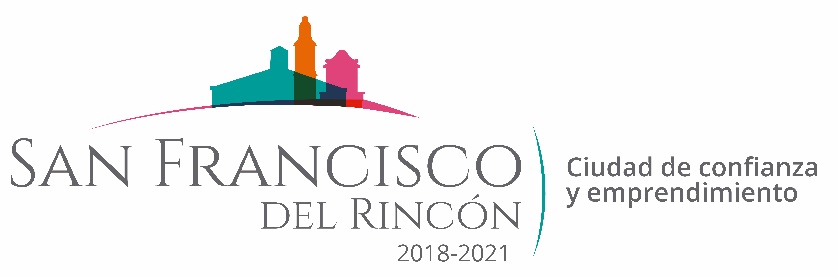 REPORTE MES DE JULIO
MAQUINARIA
RENIVELACION EN LA COMUNIDAD  BARRIO DE GUADALUPE DEL MEZQUITILLO
FECHA TERMINO
CANTIDAD
UNIDAD
CONCEPTO
FECHA INICIO
M2
05/07/2019
05/07/2019
CALLE NUEVO HORIZONTE
800
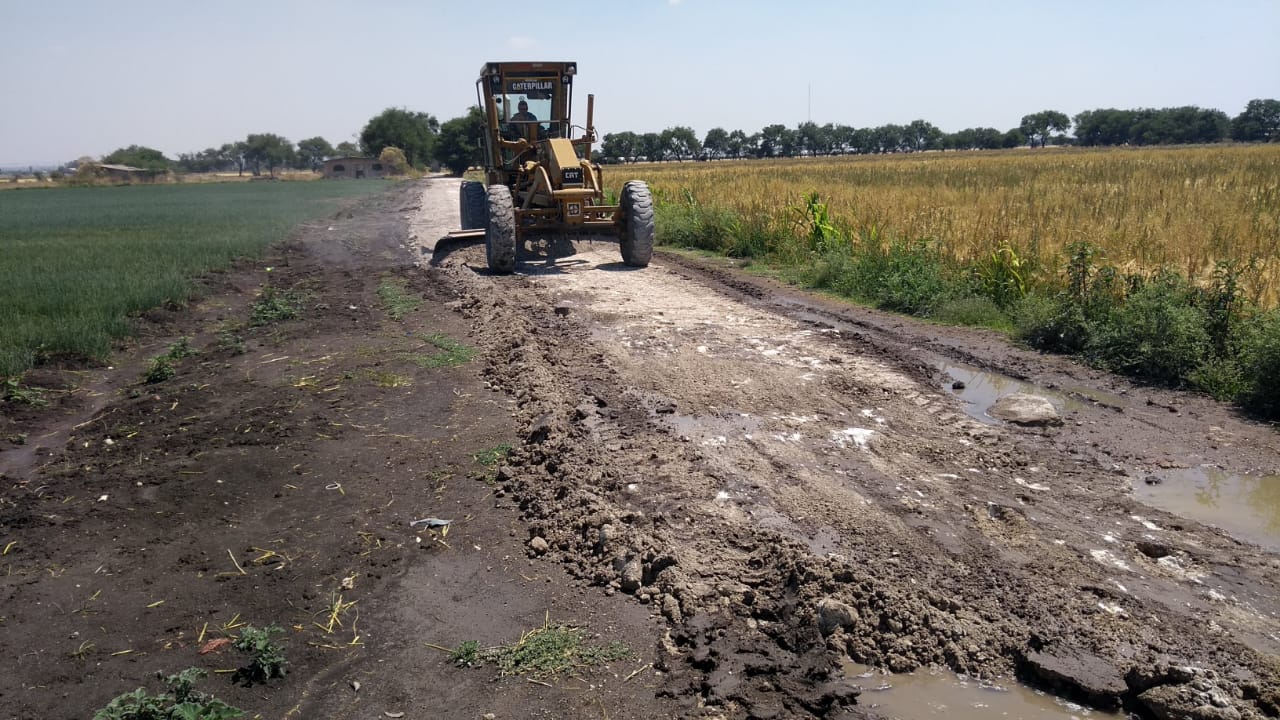 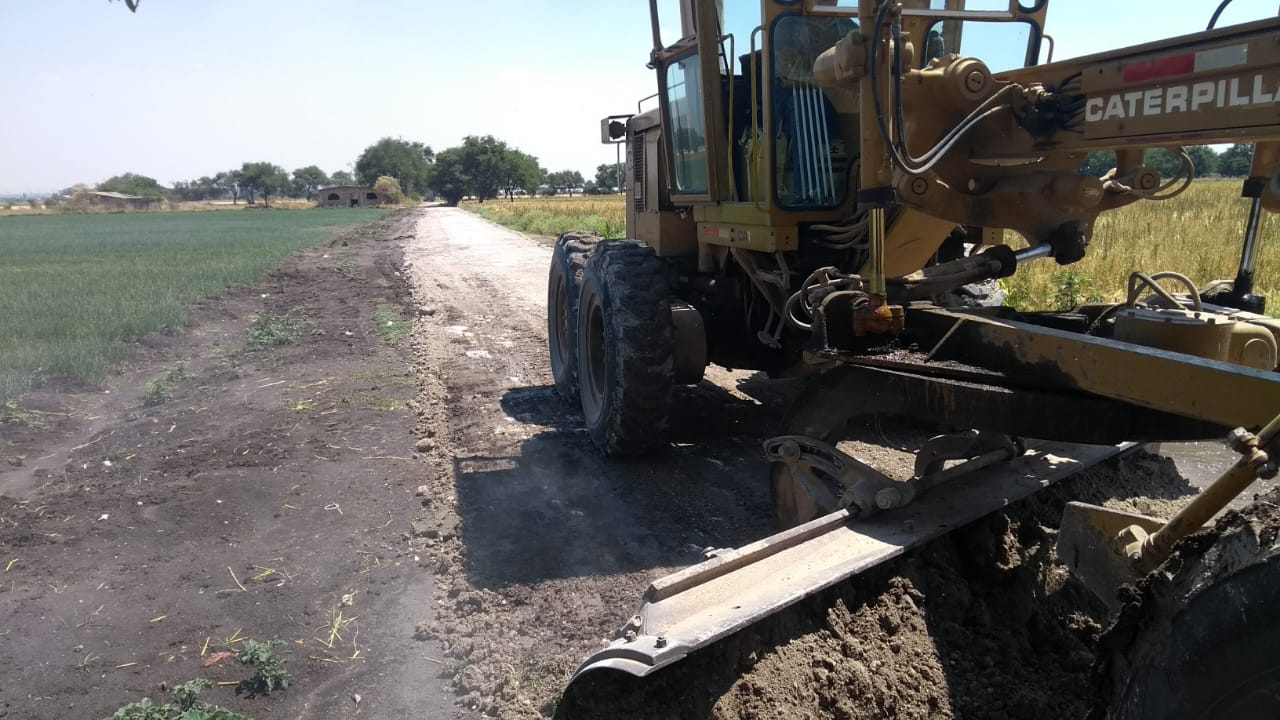 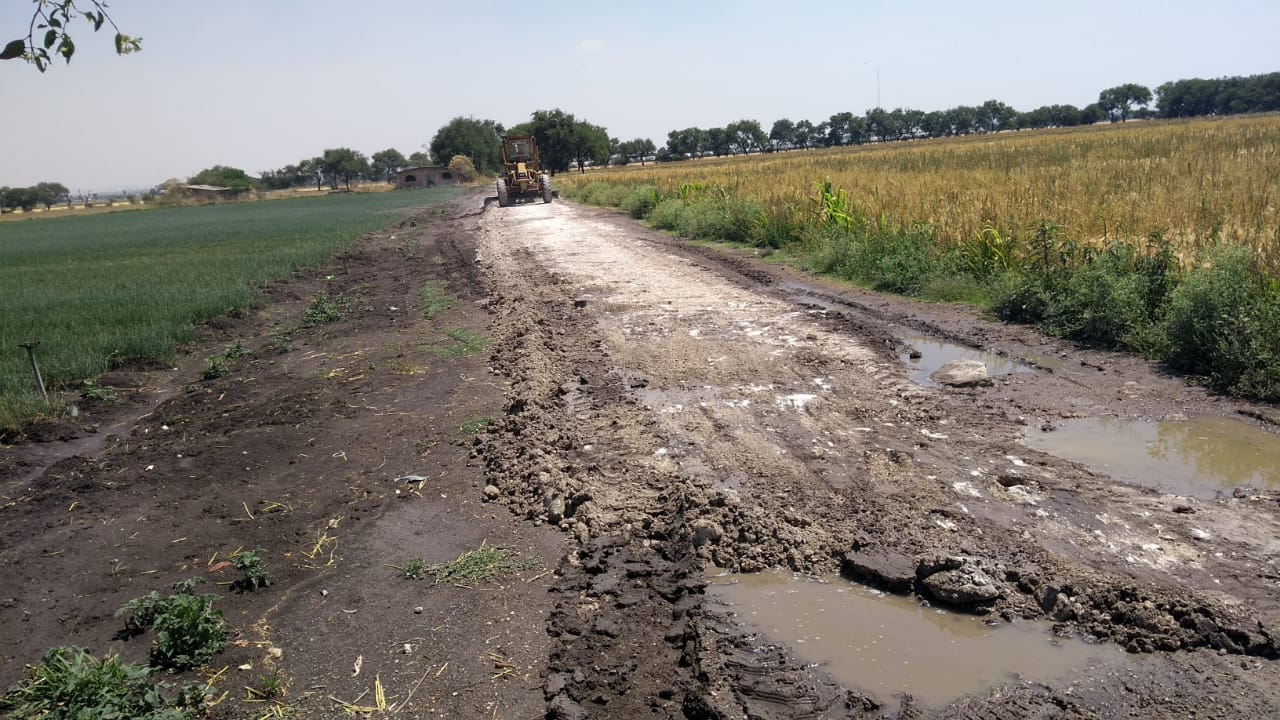 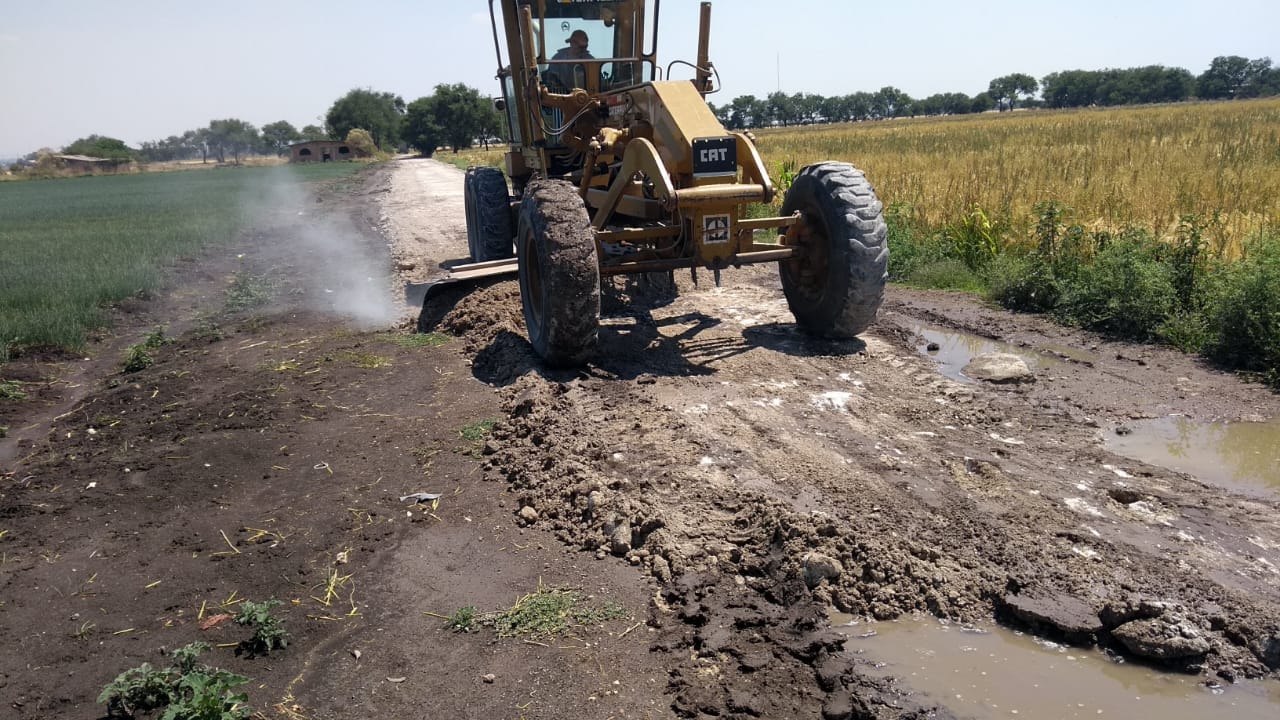